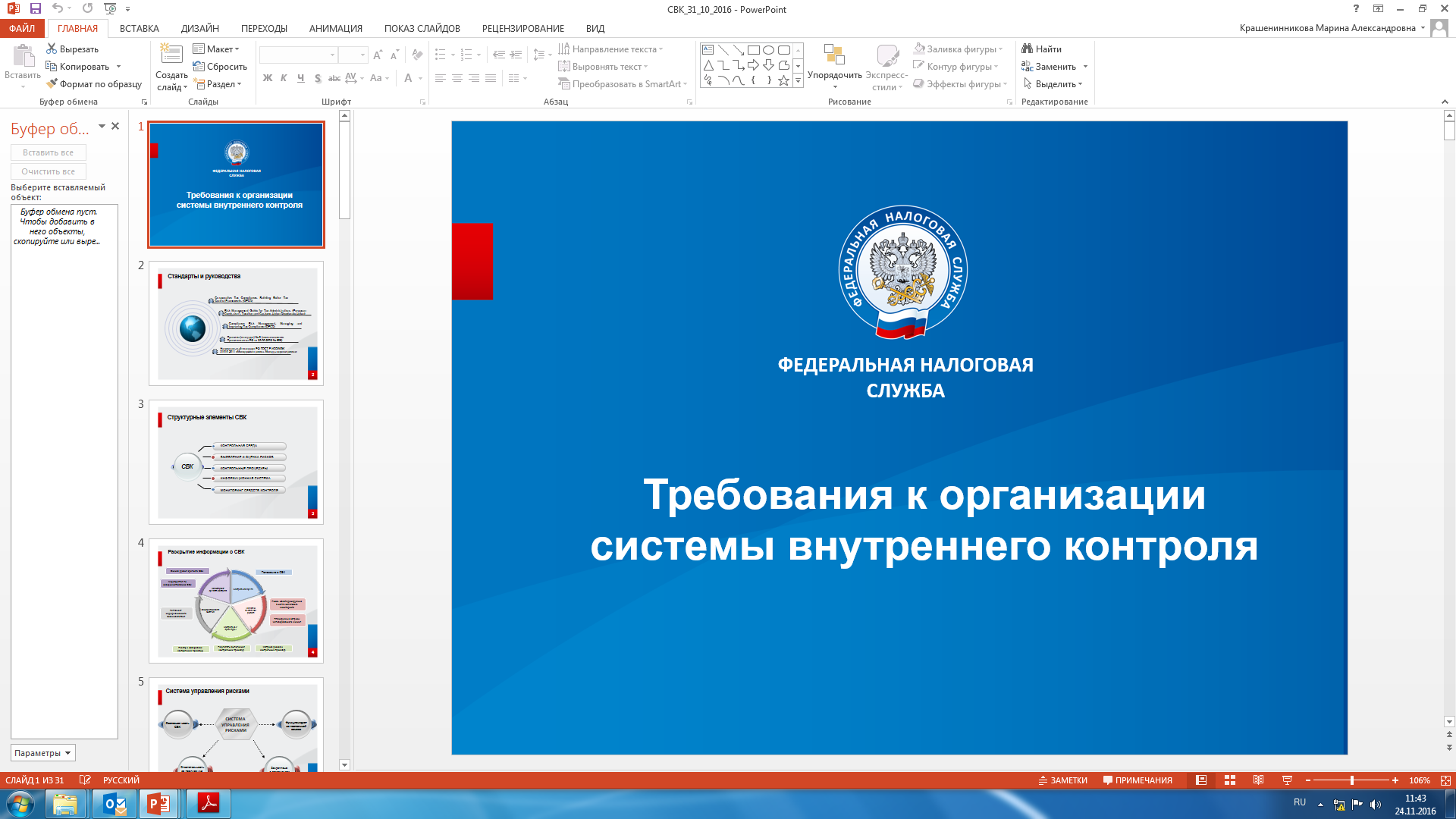 Основные ошибки налогоплательщиков при заполнении деклараций по НДС, приводящие к формированию расхождений в ПК «АСК НДС-2»
ХАМДОХОВА МАРЖАНА ЭДИКОВНА
Начальник  отдела камерального контроля НДС
УФНС России по Карачаево-Черкесской Республике
Порядок сопоставления показателей по авансовым счетам-фактурам
Первичное сопоставление. 
Запись с КВО 02 в разделе 8 декларации покупателя сопоставляется с записью с КВО 02 в разделе 9 декларации продавца).
2
Порядок сопоставления показателей по авансовым счетам-фактурам
Вторичное сопоставление. 
1. В рамках книг налогоплательщиков: запись с КВО 22 в разделе 8 с записью с КВО 02 в разделе 9 декларации продавца и запись с КВО 02 в разделе 8 с записью с КВО 21 в разделе 9 декларации покупателя. 
2. Между контрагентами: запись с КВО 22 в разделе 8 декларации продавца с записью с КВО 21 в разделе 9 декларации покупателя. В последнем случае формируется расхождение вида «Разрыв», если запись с КВО 21 отсутствует и расхождение вида «Проверка НДС» - если сумма НДС в записи с КВО 21 меньше, чем в записи с КВО 22.
3
Код ошибки «1»
Указывается в случае, если запись об операции отсутствует в налоговой декларации контрагента, либо контрагент не представил налоговую декларацию по НДС за аналогичный отчетный период, либо контрагент представил налоговую декларацию с нулевыми показателями, либо допущенные ошибки не позволяют идентифицировать запись о счет-фактуре и, соответственно, сопоставить ее с контрагентом.
4
Код ошибки «2»
Указывается в случае, если не соответствуют данные об операции между разделом 8 «Сведения из книги покупок» (приложением 1 к разделу 8 «Сведения из дополнительных листов книги покупок») и разделом 9 «Сведения из книги продаж» (приложением 1 к разделу 9 «Сведения из дополнительных листов книги продаж») налоговой декларации налогоплательщика (например, при принятии к вычету суммы НДС по ранее исчисленным авансовым счетам-фактурам).
5
Код ошибки «3»
Данные об операции между разделом 10 «Сведения из журнала учета выставленных счетов-фактур» и разделом 11 «Сведения из журнала учета полученных счетов-фактур» налоговой декларации налогоплательщика не соответствуют (например, отражение посреднических операций).
6
Код ошибки «4»
Возможно допущена ошибка в какой-либо графе. При этом номер графы с возможно допущенной ошибкой указан в скобках.
7
Код ошибки «5»
В разделах 8 - 12 налоговой декларации по НДС не указана дата счета-фактуры или указанная дата счета-фактуры превышает отчетный период, за который представлена налоговая декларация по НДС.
8
Код ошибки «6»
В разделе 8 «Сведения из книги покупок» (приложении 1 к разделу 8 «Сведения из дополнительных листов книги покупок») налоговой декларации заявлен вычет по НДС в налоговых периодах за пределами трех лет.
9
Код ошибки «7»
В разделе 8 «Сведения из книги покупок» (приложении 1 к разделу 8 «Сведения из дополнительных листов книги покупок») налоговой декларации заявлен вычет по НДС на основании счета-фактуры, составленного до даты государственной регистрации.
10
Код ошибки «8»
В разделах 8 - 12 налоговой декларации по НДС некорректно указан код вида операции, предусмотренный приказом ФНС России от 14 марта 2016 года № ММВ-7-3/136@ «Об утверждении перечня кодов видов операций, указываемых в книге покупок, применяемой при расчетах по налогу на добавленную стоимость, дополнительном листе к ней, книге продаж, применяемой при расчетах по налогу на добавленную стоимость, дополнительном листе к ней, а также кодов видов операций по налогу на добавленную стоимость, необходимых для ведения журнала учета полученных и выставленных счетов-фактур».
11
Код ошибки «9»
Допущены ошибки при аннулировании записей в разделе 9 «Сведения из книги продаж» (приложении 1 к разделу 9 «Сведения из дополнительных листов книги продаж») налоговой декларации, а именно сумма НДС, указанная с отрицательным значением, превышает сумму НДС, указанную в записи по счету-фактуре, подлежащей аннулированию, либо отсутствует запись по счету-фактуре, подлежащая аннулированию.
12
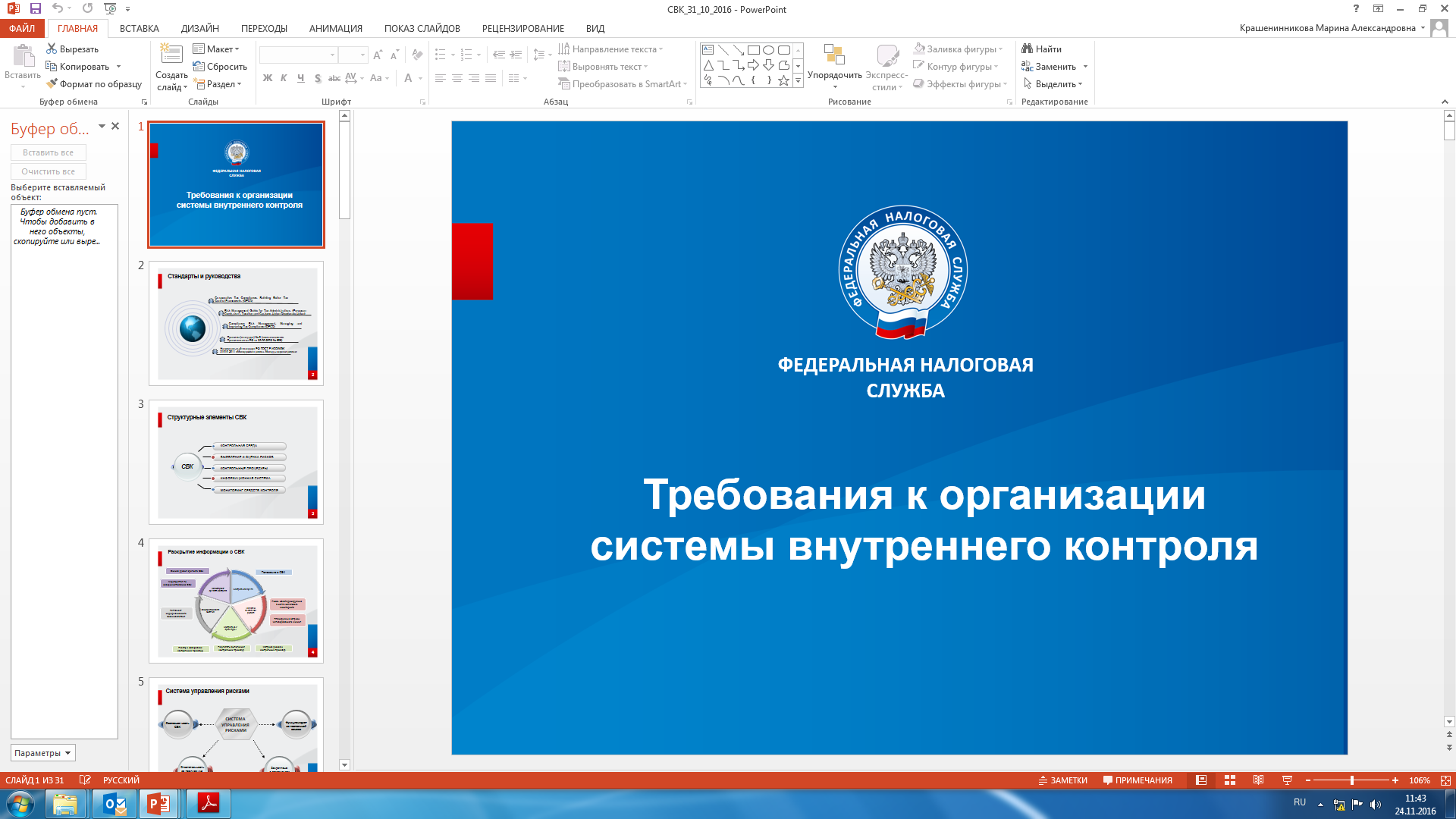 Спасибо за внимание!